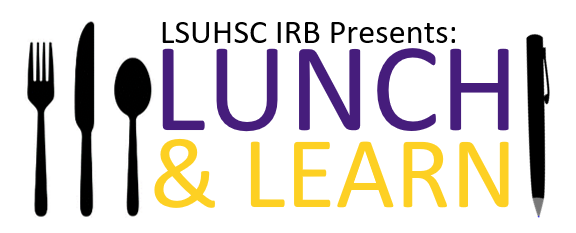 REGULATORY BINDERS
APRIL 4, 2023
Objectives
To provide guidance for research investigators and study teams on organizing regulatory binders.
2
Regulatory Binders
What is a purpose? 
Provides a framework for organizing essential study documents
Ensures compliance with Good Clinical Practices 

Who is responsible for maintaining the regulatory binder? 
A delegated member of the study team, usually a coordinator

How can a regulatory binder be stored? 
On paper in physical binders or electronic (i.e., secure drive, eReg system)

What types of studies should maintain a regulatory binder? 
ALL STUDIES SHOULD HAVE A REGULATORY BINDER, NOT JUST CLINICAL TRIALS
3
Regulatory Binders Tips
Documents should be stored in reverse chronological order

The basic regulatory binder and the study subject binder should be separate 

Study subject binders should be stored securely
If paper, in a locked office 
If electronic, in a password-protected folder

Binders should be maintained for the life of the study plus 10 years, or more if dictated by a sponsor
4
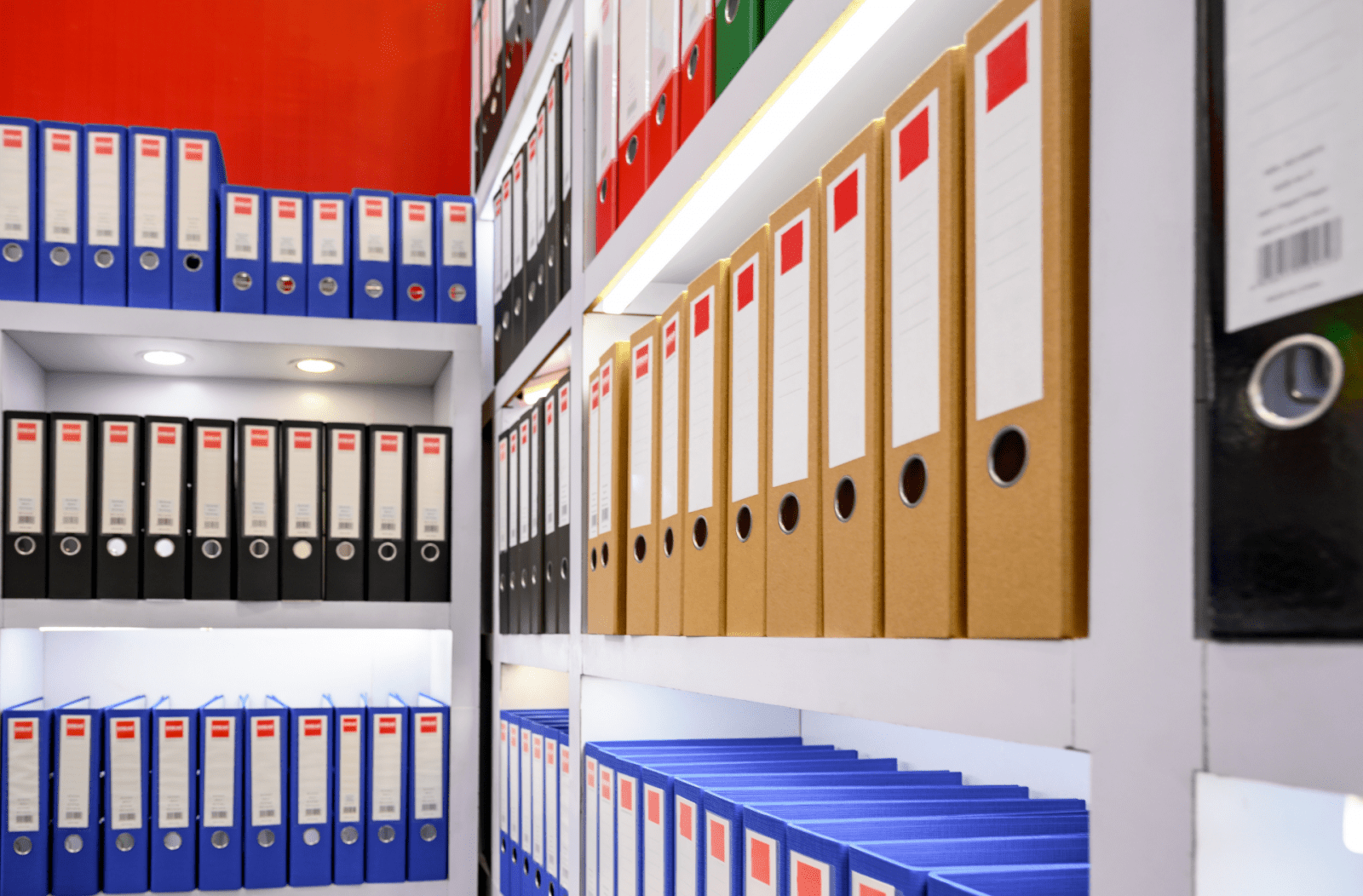 Basic Regulatory Binder Sections
5
Personnel
Personnel
IRB
Sponsor
Monitoring
Lab
RNIs
Drug/Device
Other
6
[Speaker Notes: Delegation Log: Documents the signatures and initials for all staff that collect and record study data, and lists the study-related procedures each staff member has been delegated by the PI]
IRB Approvals & 
Correspondence
Personnel
IRB
Sponsor
Monitoring
Lab
RNIs
Drug/Device
Other
7
IRB Approvals & 
Correspondence
Personnel
IRB
Sponsor
Monitoring
Lab
RNIs
Drug/Device
Other
8
Sponsor Documents
Personnel
IRB
Sponsor
Monitoring
Lab
RNIs
Drug/Device
Other
9
Monitoring Records
Personnel
IRB
Sponsor
Monitoring
Lab
RNIs
Drug/Device
Other
10
[Speaker Notes: Monitoring Log: Document any study-related activity performed to monitor the progress of the study or the accuracy/completeness of study records]
Laboratory Documents
Personnel
IRB
Sponsor
Monitoring
Lab
RNIs
Drug/Device
Other
11
Reportable New 
Information
Personnel
IRB
Sponsor
Monitoring
Lab
RNIs
Drug/Device
Other
12
Drug/Device Information
Personnel
IRB
Sponsor
Monitoring
Lab
RNIs
Drug/Device
Other
13
Drug/Device Information
Personnel
IRB
Sponsor
Monitoring
Lab
RNIs
Drug/Device
Other
14
Other Documentation
Personnel
IRB
Sponsor
Monitoring
Lab
RNIs
Drug/Device
Other
Other
15
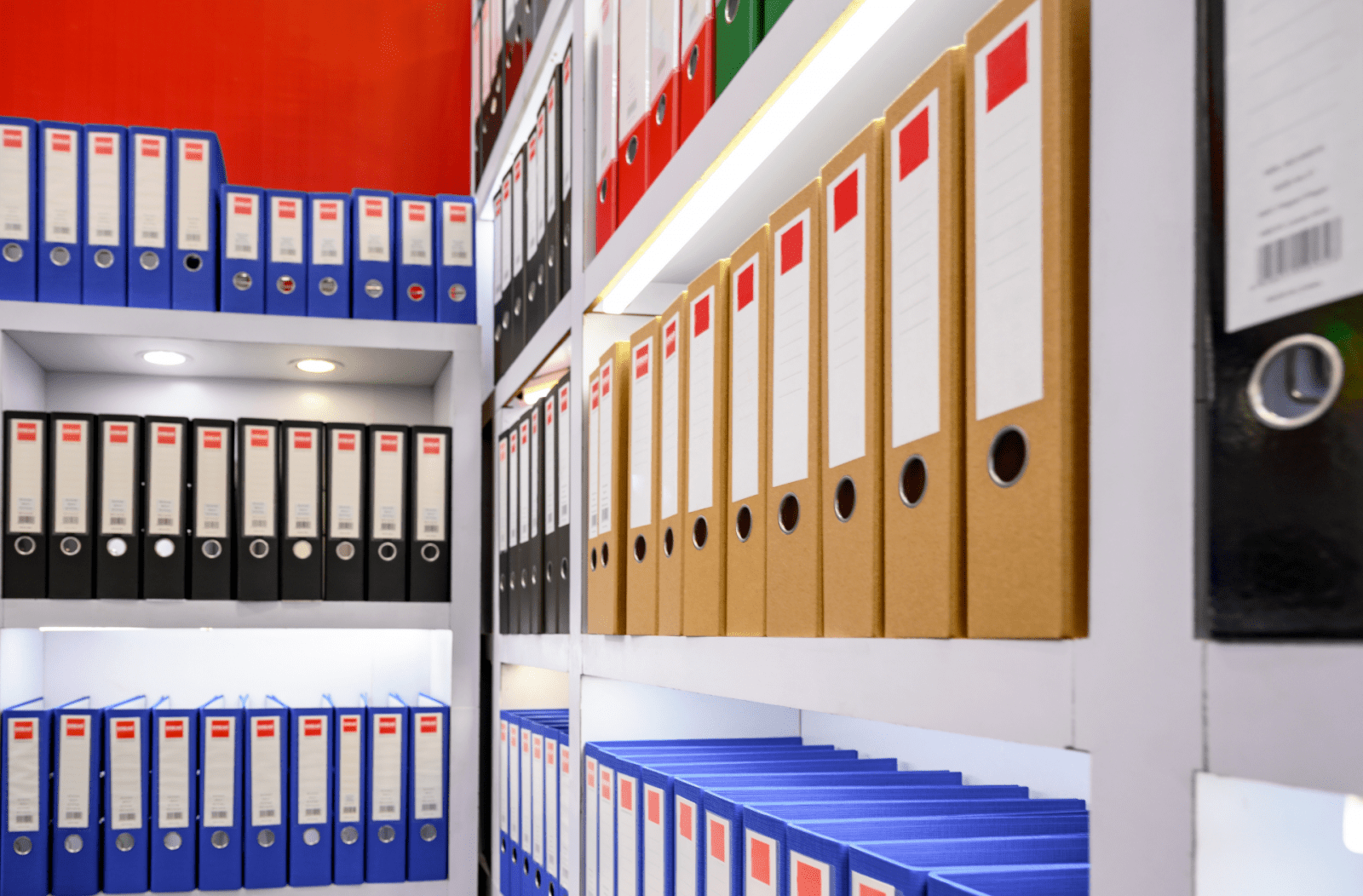 Study Subject 
Binder Sections
16
Individual Study Subject Information
Subject Logs
Eligibility
ICF, HIPAA, NPP
Subject CRFs
Instruments
Schedule
17
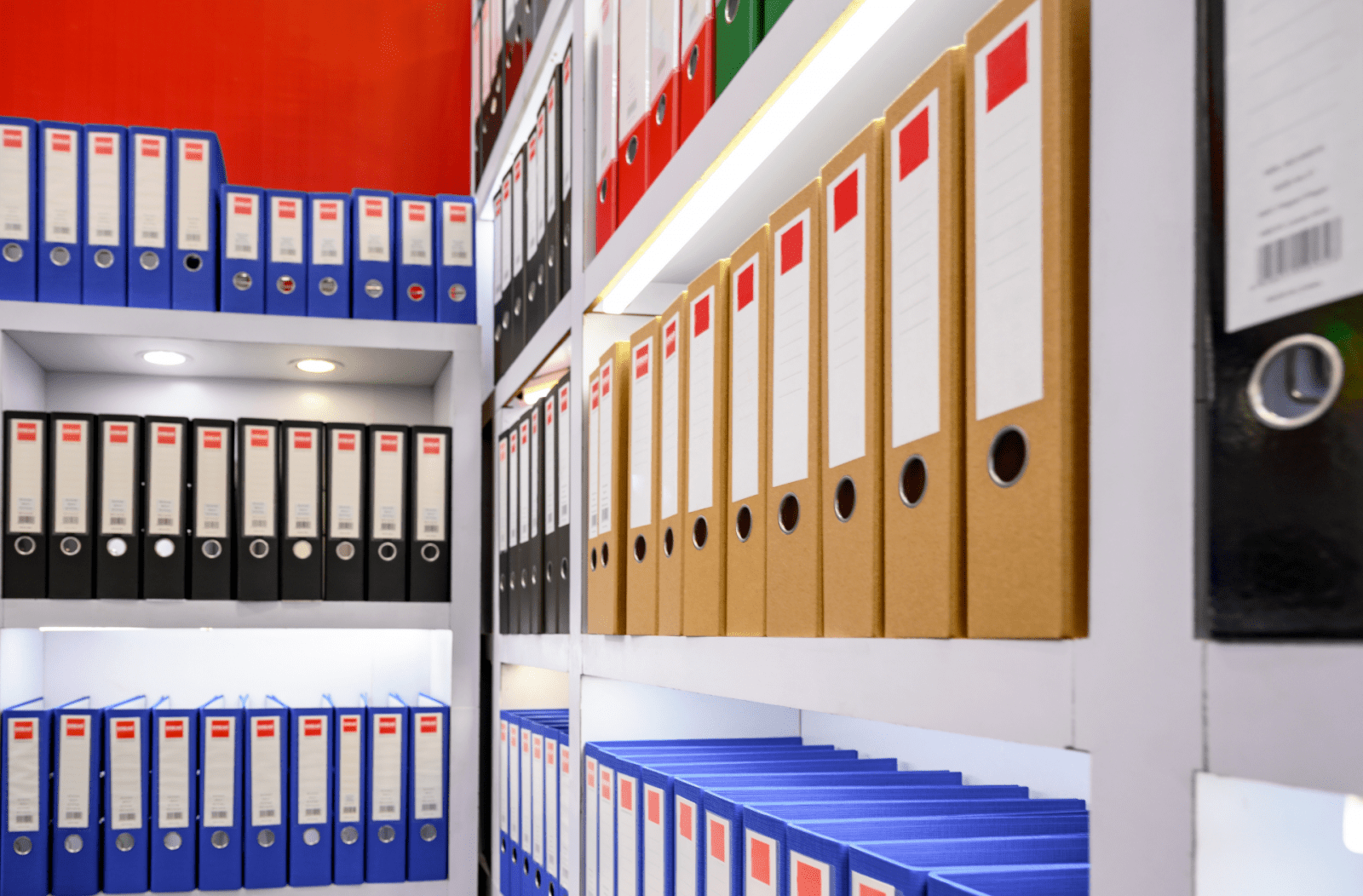 eReg Binders at LSUHSC
18
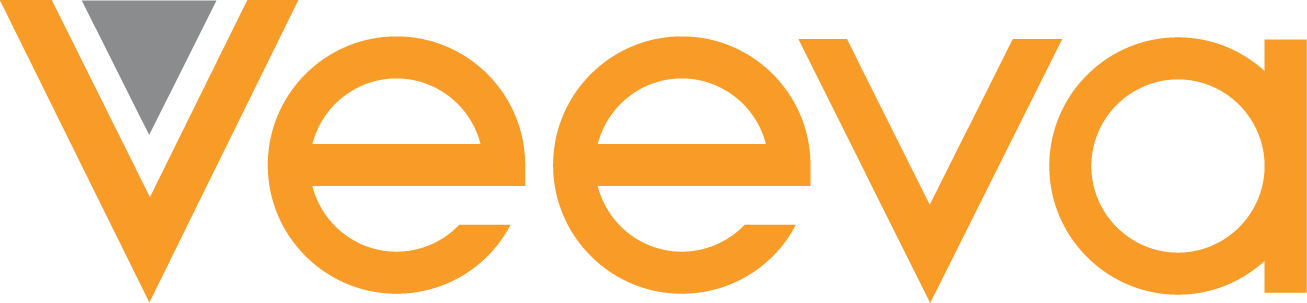 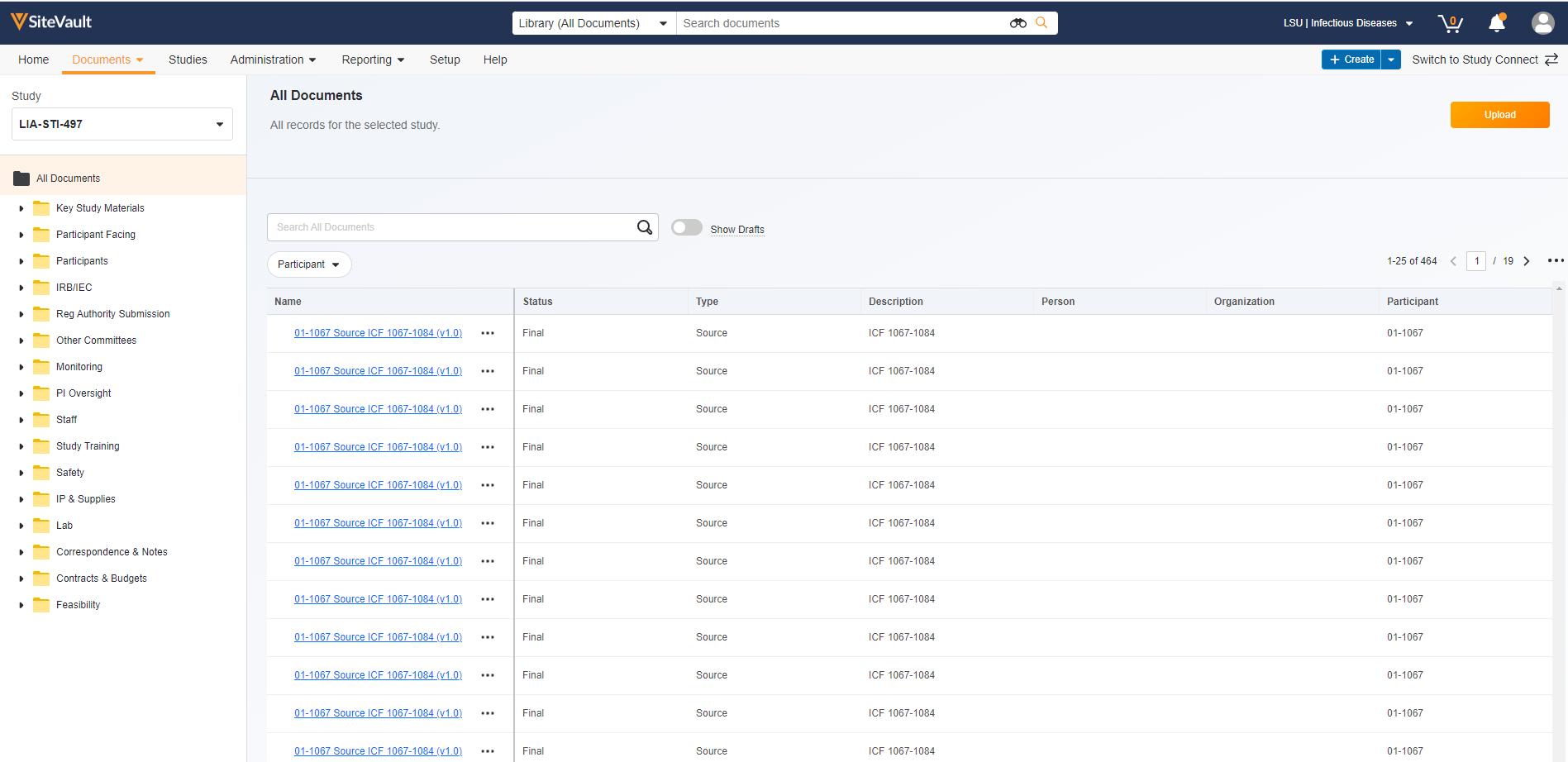 19
Save the Date!
20
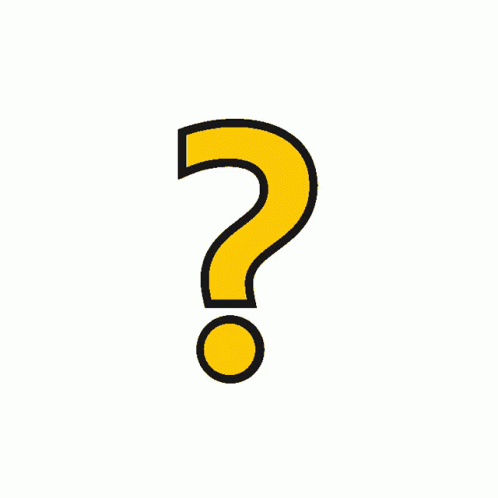 21